University-National Oceanographic Laboratory System ~UNOLS ~
2019 UNOLS Council 
Summer Teleconference
13,14 August 2019
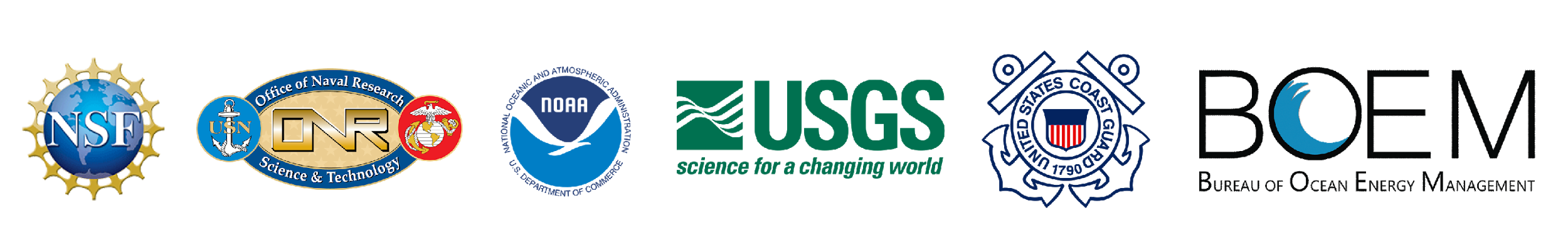 2020 Ship Scheduling Update
In Person Meeting: May 22-23 in Seattle 
Webex/Telephone Meetings: 
Global/Ocean/Intermediate: 12 June, 27 June, 23 July, plus a focused call for MGL/Oceanus.  Next Webex 28 Aug
Regional/Coastal/Local:  set for Aug 29
Major 2020 issues:
2-ship OBS/seismic operation: Langseth & Oceanus
ROV demand – planning to use UH’s ROV Lu’ukai if it can be recovered & restored to service
Revelle completes mid-life while Atlantis starts
Low Day Counts so far for:
Sharp, Blue Heron, Endeavor, Walton Smith, Pelican, Rachel Carson, Savannah
Note: 2020 Operating Days = funded days plus 30% of pending days
Note: 2019 LOI was 2255 days total in 2018 Summer Council Meeting Update
UNOLS Office & Social Media
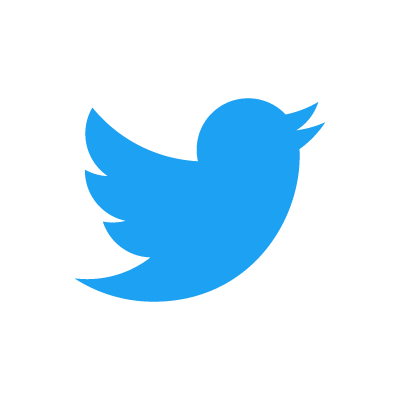 Contact media@unols.org for comments & questions or to share your news stories, accounts, pictures and hashtags.

We want to hear what’s new with you!
@UNOLS
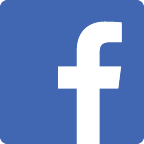 @UNOLS
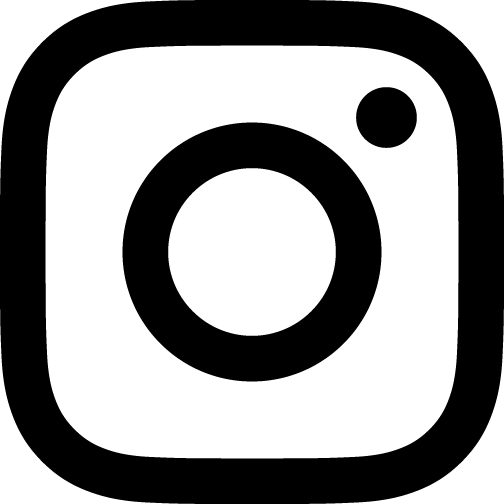 @UNOLS_org
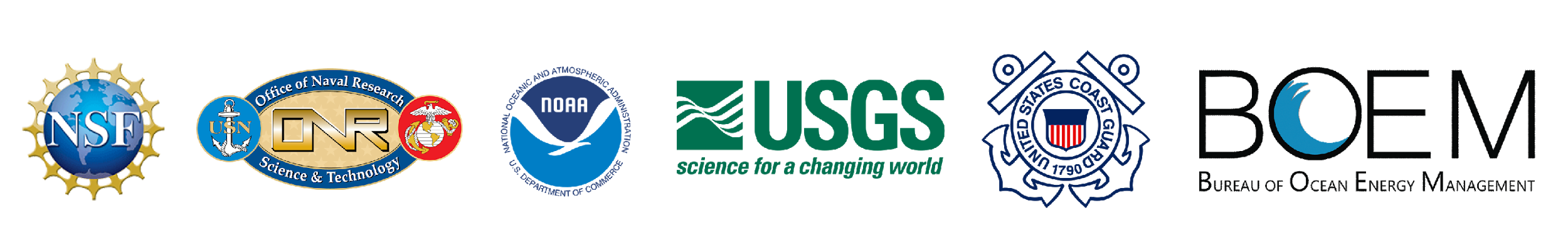